Emergency Housing Voucher Program Prince William County & City of Manassas
July 29, 2021
AGENDA
Background Information
How Many Vouchers
Who the Program Serves
Income Requirements
Proof of Income
Citizenship Requirements
Other Requirements
Two Step Process
Household Categories that Qualify (more specifics)
PWC CoC Referral Process
Supportive Services
Review of the PWA CoC Application & Supporting Documents 
Review of the Vulnerability Tools 
Important Dates
Questions & Answers
Background
Number of Vouchers provided to the PWA CoC: 
53 vouchers for Prince William County
10 vouchers for the city of Manassas/Manassas Park
Background – cont.
The Program is designed to serve the following households: 
Individuals and families who are experiencing homelessness; 
Individuals and families at risk of experiencing homelessness; 
Individuals and families fleeing, or attempting to flee, domestic violence, dating violence, sexual assault, stalking, or human trafficking; or 
Individuals and families that were recently homeless and for whom providing rental assistance will prevent the family’s homelessness or having high risk of housing instability.
Background – cont.
Income Requirements




NOTE: At the time of referral the household (depending on family size) must be at 30% or below the AMI listed above. Households above the AMI do not qualify.
Background – cont.
Proof of Income: 
Households must provide proof of their income when scheduled to meet with the Office of Housing and Community Development (OHCD).  This can include but is not limited to paystubs, social security income, alimony, etc. All adult members of a household must provide income information. 

Special Note: Referring agencies should help the household secure these documents to ensure the process with the OHCD will go smoothly.
Background – cont.
Citizenship Requirements: 
Households must provide proof they have citizenship in the United States and these documents must be provided once selected and the household has a scheduled meeting with the Office of Housing and Community Development (OHCD):
 
Birth certificate showing birth in the United States;
Certificate of Naturalization;
Certificate of Citizenship;
Report of Birth Abroad of United States Citizen; 
Valid unexpired U.S. passport; or 
Other governmental documentation

Special Note: Referring agencies should help households secure these documents to ensure these documents do not hold the (OHCD) Process.
Background – cont.
Other Requirements: 
Households must provide a copy of the social security cards for all members of the household.
Background – cont.
Two Phase Process: 
Application process with the PWA CoC; and 

Processing of the voucher with the Office of Housing and Community Development (OHCD).
Category One
Individuals and families who meet the definition of homeless: 
Homeless means: 

1. An individual or family who lacks a fixed, regular, and adequate nighttime residence, meaning:
An individual or family with a primary nighttime residence that is a public or private place not designed for or ordinarily used as a regular sleeping accommodation for human beings, including a car, park, abandoned building, bus or train station, airport, or camping ground;
An individual or family living in a supervised publicly or privately operated shelter designated to provide temporary living arrangements (including congregate shelters, transitional housing, and hotels and motels paid for by charitable organizations or by federal, State, or local government programs for low-income individuals); or
An individual who is exiting an institution where he or she resided for 90 days or less and who resided in an emergency shelter or place not meant for human habitation immediately before entering that institution.
Category One – cont.
Individuals and families who meet the definition of homeless: 
Homeless means:
 
2. An individual or family who will imminently lose their primary nighttime residence, provided that:

The primary nighttime residence will be lost within 14 days of the date of application for homeless assistance;
No subsequent residence has been identified; and
The individual or family lacks the resources or support networks, e.g., family, friends, faith-based or other social networks, needed to obtain other permanent housing.
Category One – cont.
Individuals and families who meet the definition of homeless: 
Homeless means: 

3. Unaccompanied youth under 25 years of age, or families with children and youth, who do not otherwise qualify as homeless under this definition, but who:
Are defined as homeless under section 387 of the Runaway and Homeless Youth Act (42 U.S.C. 5732a), section 637 of the Head Start Act (42 U.S.C. 9832), section 41403 of the Violence Against Women Act of 1994 (42 U.S.C. 14043e-2), section 330(h) of the Public Health Service Act (42 U.S.C. 254b(h)), section 3 of the Food and Nutrition Act of 2008 (7 U.S.C. 2012), section 17(b) of the Child Nutrition Act of 1966 (42U.S.C. 1786(b)), or section 725 of the McKinney-Vento Homeless Assistance Act (42 U.S.C. 11434a);
Have not had a lease, ownership interest, or occupancy agreement in permanent housing at any time during the 60 days immediately preceding the date of application for homeless assistance;
Have experienced persistent instability as measured by two moves or more during the 60-day period immediately preceding the date of applying for homeless assistance; and
Can be expected to continue in such status for an extended period of time because of chronic disabilities; chronic physical health or mental health conditions; substance addiction; histories of domestic violence or childhood abuse (including neglect); the presence of a child or youth with a disability; or two or more barriers to employment, which include the lack of a high school degree or General Education Development (GED), illiteracy, low English proficiency, a history of incarceration or detention for criminal activity, and a history of unstable employment.
Category Two
Individuals & Families At Risk of Homeless 
The meaning of “at-risk of homelessness” is as such term is defined in section 401(1) of the McKinney-Vento Homeless Assistance Act (42 U.S.C. 11360(1)), which is codified in HUD’s Continuum of Care Program regulations at 24 CFR 578.3 and reads as follows:

At risk of homelessness. (1) An individual or family who:

Does not have sufficient resources or support networks, e.g., family, friends, faith-based or other social networks, immediately available to prevent them from moving to an emergency shelter or another place described in paragraph (1) of the “Homeless” definition above; and
Category Two – cont.
Individuals & Families At Risk of Homeless 
3.  Meets one of the following conditions:
Has moved because of economic reasons two or more times during the 60 days immediately preceding the application for homelessness prevention assistance; 
Is living in the home of another because of economic hardship;
Has been notified in writing that their right to occupy their current housing or living situation will be terminated within 21 days of the date of application for assistance;
Lives in a hotel or motel and the cost of the hotel or motel stay is not paid by charitable organizations or by federal, State, or local government programs for low-income individuals;
Lives in a single-room occupancy or efficiency apartment unit in which there reside more than two persons, or lives in a larger housing unit in which there reside more than 1.5 people per room, as defined by the U.S. Census Bureau;
Is exiting a publicly funded institution, or system of care (such as a health-care facility, a mental health facility, foster care or other youth facility, or correction program or institution); or
Otherwise lives in housing that has characteristics associated with instability and an increased risk of homelessness, as identified in the recipient's approved consolidated plan.
Category Three
Individuals & Families who are fleeing or attempting to flee domestic violence, dating violence, sexual assault, stalking or human trafficking 
Domestic violence includes felony or misdemeanor crimes of violence committed by:

a current or former spouse or intimate partner of the victim (the term “spouse or intimate partner of the victim” includes a person who is or has been in a social relationship of a romantic or intimate nature with the victim, as determined by the length of the relationship, the type of the relationship, and the frequency of interaction between the persons involved in the relationship);
a person with whom the victim shares a child in common;
a person who is cohabitating with or has cohabitated with the victim as a spouse or intimate partner;
a person similarly situated to a spouse of the victim under the domestic or family violence laws of the jurisdiction receiving grant monies; or
any other person against an adult or youth victim who is protected from that person's acts under the domestic or family violence laws of the jurisdiction.
Category Three – cont.
Individuals & Families who are fleeing or attempting to flee domestic violence, dating violence, sexual assault, stalking or human trafficking 
Dating violence means violence committed by a person:
Who is or has been in a social relationship of a romantic or intimate nature with the victim; and
Where the existence of such a relationship shall be determined based on a consideration of the following factors:
The length of the relationship;
The type of relationship; and
The frequency of interaction between the persons involved in the relationship.
Category Three – cont.
Individuals & Families who are fleeing or attempting to flee domestic violence, dating violence, sexual assault, stalking or human trafficking 
Sexual assault: means any nonconsensual sexual act proscribed by Federal, Tribal, or State law, including when the victim lacks capacity to consent.

Stalking: means engaging in a course of conduct directed at a specific person that would cause a reasonable person to:
Fear for the person’s individual safety or the safety of others; or
Suffer substantial emotional distress.
Category Three – cont.
Individuals & Families Who are Fleeing or Attempting to Flee Domestic Violence, Dating Violence, Sexual Assault, Stalking or Human Trafficking 
Human trafficking includes both sex and labor trafficking, as outlined in the Trafficking Victims Protection Act of 2000 (TVPA), as amended (22 U.S.C. § 7102). These are defined as:

Sex trafficking means the recruitment, harboring, transportation, provision, obtaining, patronizing, or soliciting of a person for the purpose of a commercial sex act, in which the commercial sex act is induced by force, fraud, or coercion, or in which the person induced to perform such act has not attained 18 years of age; (and)

Labor trafficking means the recruitment, harboring, transportation, provision, or obtaining of a person for labor or services, through the use of force, fraud, or coercion for the purpose of subjection to involuntary servitude, peonage, debt bondage, or slavery.
Category Four
Individuals & Families Who are Recently Homeless
Recently (Last 1-180 Days) and were identified as high risk households homeless is defined as individuals and families who have previously been classified by a member agency of the CoC as homeless but are not currently homeless as a result of homeless assistance (financial assistance or services), temporary rental assistance or some type of other assistance, and where the CoC or its designee determines that the loss of such assistance would result in a return to homelessness or the family having a high risk of housing instability. Examples of households that may be defined as recently homeless by the CoC include, but are not limited to, participants in rapid rehousing, and permanent supportive housing; and 

Individuals and families classified as recently homeless must be referred by the CoC or its designee.
PWA CoC Referral Process
Emergency Shelter and/or Street Outreach staff will engage the household, discussing the EHVP program.

If the household agrees, the EHVP is the next best step, the shelter case manager and/or Street Outreach staff will complete the following documents: 
PWA EHVP Referral Form 
Consent to Release Confidential Information
PWC CSB Authorization to Release and Obtain Confidential Information- CSB ONLY
Homeless Certification Form (Categories 1, 2 & 3)
Letter on Agency Letterhead indicating household was homeless for (Category 4 only). 
Supplemental Documentation HMIS documentation for (Category 4 only). 
Copy of VI-SPDAT or VI-FSPDAT v 2.0 within the past 12 months
PWA CoC Referral Process – cont.
The Application can be submitted one of two ways:
For all personnel that has access to HIMS, the application needs to be referred to the EHVP Program. 
For personnel that does not have access to HMIS, please send the application in one (1) pdf document with all supporting documents to CES via email: dssehvp@pwcgov.org. The subject line of the email should read Referral for EHVP and the initials of the client’s First and Last Name.  For example: Referral for EHVP for (initials) & DOB.
PWA CoC Referral Process – cont.
CES Staff will: 
Upon receipt of the referral (via email from the HMIS System or via email), the CES Staff will review the EHVP referral for completeness. 
If the referral is not complete, the Human Services Manager will decline referral in HMIS and will send an email to the referring agency for referrals received via email. 
A provider note or an email will clearly state the reason for denial.  The referring organization will need to resubmit the entire referral if documentation is missing.  
If the referral is complete, CES Staff will accept the referral.  Acceptance of the referral does not mean acceptance to a designated EHVP program.  It signifies the referral paperwork is complete and the household has been added to the EHVP By-Names List (BNL). 

Submission of EHVP referral to CES does not automatically indicate placement on the BNL or acceptance to the EHVP program.

Based upon the Prioritization Score (combination of VI-SPDAT Score and Prioritization Group Category Score), households will be added to the EHVP BNL. Households will be listed by date and their Prioritization Score provided.
PWA CoC Referral Process – cont.
CES Staff will: 
Referrals will be maintained on the BNL from data directly from the application referral that includes the following.
HH’s first and last name, HMIS# (if applicable), Referral date, VI-SPDAT or VI-FS-SPDAT Score, Prioritization Group Score, overall Score, Housing readiness, and barriers to housing.  
HH’s will be listed in order of Prioritization and referral date if the Prioritization Score is the same for two or more households referred to the program. 
The BNL will be shared via email with EHVP Committee members.
 
Advancement to meet with OHCD staff will be made by CES directly from the BNL as of a specific date to be identified by the CES staff.  CES staff will maintain two BNL list: one for individuals (first 30 slots ) and one for families (first 30 slots).  Again, it is important to continue with referrals despite when made because there is the possibility that additional EHVP could be provided to the continuum.
The CES will contact the referring agency staff when the household’s name will be forwarded to the Office of Housing and Community Development (OHCD). 
OHCD will then establish a date and time to meet with the household to collect all necessary documents and begin HCV process.
Supportive Services
Referring Organizations should help with the following: 
Partnering service providers will support OHCD in ensuring eligible individuals and families are provided assistance to meet with the OHCD. This includes but is not limited to transportation assistance, assistance completing the application and accompanying the household to the appointment.  
Partnering service providers will provide housing search assistance for eligible  individuals and families.
Partnering service providers will provide counseling on compliance with rental leaser requirements.
Partnering service providers will assess individuals and families who may require referrals for assistance on security deposits, utility hook-up fees, and utility deposits.
Partnering service providers will assess and refer individuals and families to benefits and supportive services, where applicable.
Partnering services providers will assist the household to make the transition with scheduled check-ins for at least a 90-day period upon household securing the unit.
Reviewing the Application & Supporting Documents
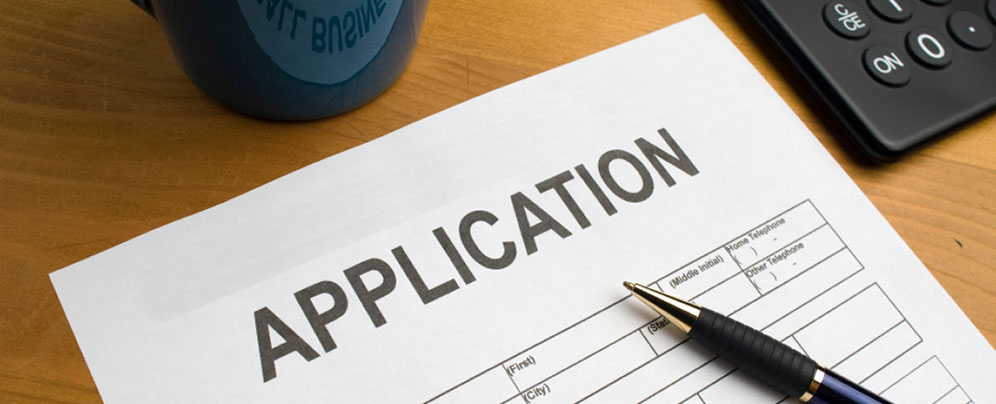 Review of the Vulnerability Tools
Important Dates
Monday, August 2, 2021
Official date to start receiving applications

Monday, August 16, 2021
First rounds of application will be sent to the  
Office of Housing & Community Development
Questions & Answers
Designated email address for additional questions:
DSSEHVP@pwcgov.org